一般社団法人ママ育協会
〒171-0021 東京都豊島区西池袋3-29-9-3F
TEL:03-5958-2733　FAX:03-5958-2521
Mail:honbu＠mamaiku.net
URL:http://mamaiku.net/
限定 100名
第2回 ママ育協会 シンポジウム開催のお知らせ
『あなたらしく生きるための言霊』
今回のテーマは「あなたらしく生きるための言霊」
あなたが人生を通して大切にしてきた言葉は何ですか？
それが指し示す先にあなたの天命があるとしたら・・・
本当のあなたと出会ってみませんか？

今回、基調講演に名曲ジュピター、宇宙戦艦ヤマト2199など数々の名曲を
世に出した作詞家、吉元由美先生による基調講演があります。
人をひきつけ、感動を与える彼女の詞を通し
「らしく生きるための言霊」とは・・・
他では聴けないここだけのお話をお楽しみ下さい。
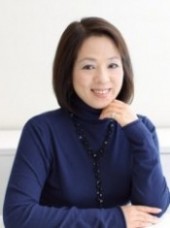 【開催日】　２０１６年１１月１９日（土曜日）

【時間】　シンポジウム　１３：３０～１６：３０
　　　　　　　　　
【会場】　渋谷エクセルホテル東急 ６階「プラネッツ ルーム」
東京都渋谷区道玄坂１－１２－２（渋谷マークシティ内）

【定員】　100名
◆主催　一般社団法人ママ育協会　
◆後援　文部科学省(予定)　教育再生実行首長会議(予定)

＜ママ育協会とは？＞
今の時代の良妻賢母を大切にしています。
男らしく、女らしく、自分らしく生きる～今の時代の良妻賢母が日本の精神を取り戻す～
これを協会理念にかかげ、あなたの願いがどこから来るのか？
自分の魂の声を聴く事を支援し、『あなたがあなたらしく生きる』事を応援していく団体です。
詳細確認、お問合せ、お申込み　⇒【ママ育】で検索
一般社団法人ママ育協会のホームページにてご確認下さいませ。